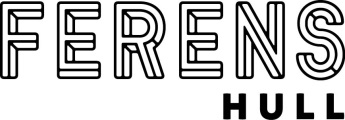 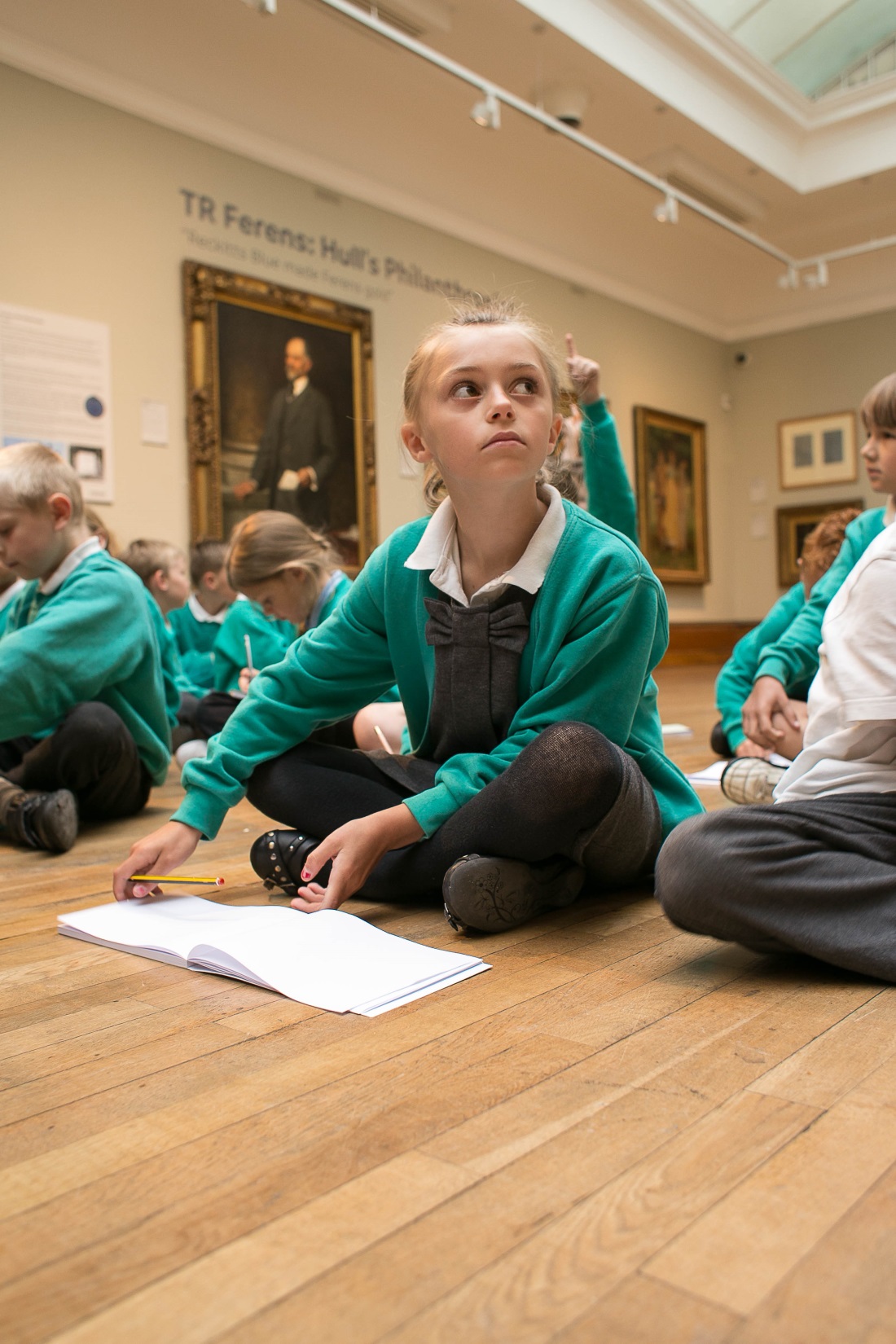 FORMAL LEARNING AT FERENS ART GALLERY
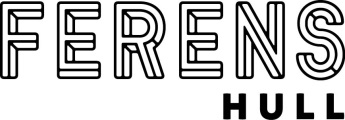 FERENS ART GALLERY
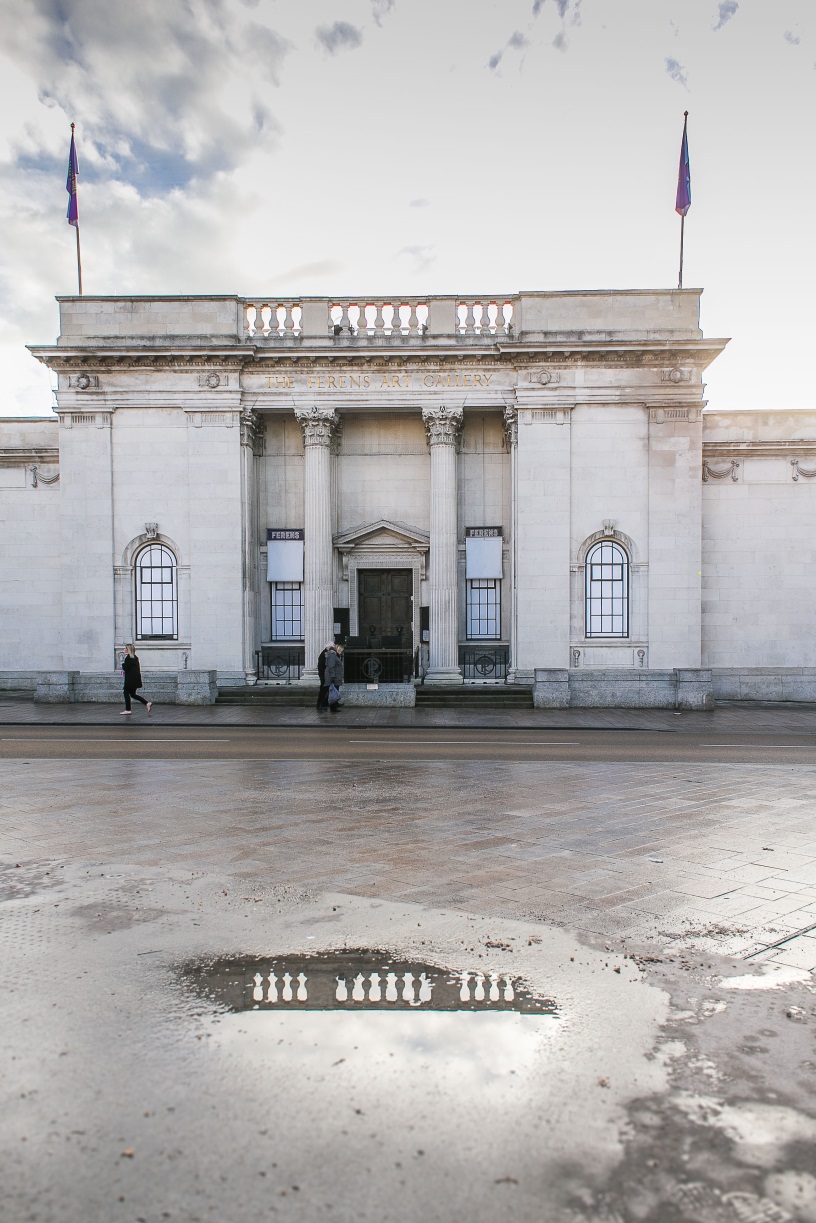 Ferens Art Gallery opened to the public in 1927, ninety-one years ago. 

Thomas Robinson Ferens, who had made his fortune working for Reckitts, paid for its’ construction and initially filled it with artworks he had himself purchased including popular gems of the Ferens collection “The Sirens” and “The Lion at Home”. 

On Ferens’ death in 1930 he left an endowment that ensures that artworks can be bought and the gallery kept as a free resource for the people of Hull even in today’s modern climate, with other cities being forced to sell their collections in the face of cuts and austerity.
BUT ARE ART GALLERIES STILL RELEVANT TODAY? 

WHY IS IT IMPORTANT THAT SCHOOL CHILDREN ARE GIVEN THE OPPORTUNITY TO VISIT ART GALLERIES?
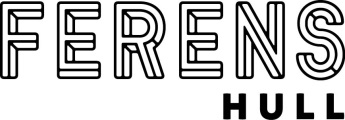 SESSIONS DEVISED THROUGH  CONSULTATION
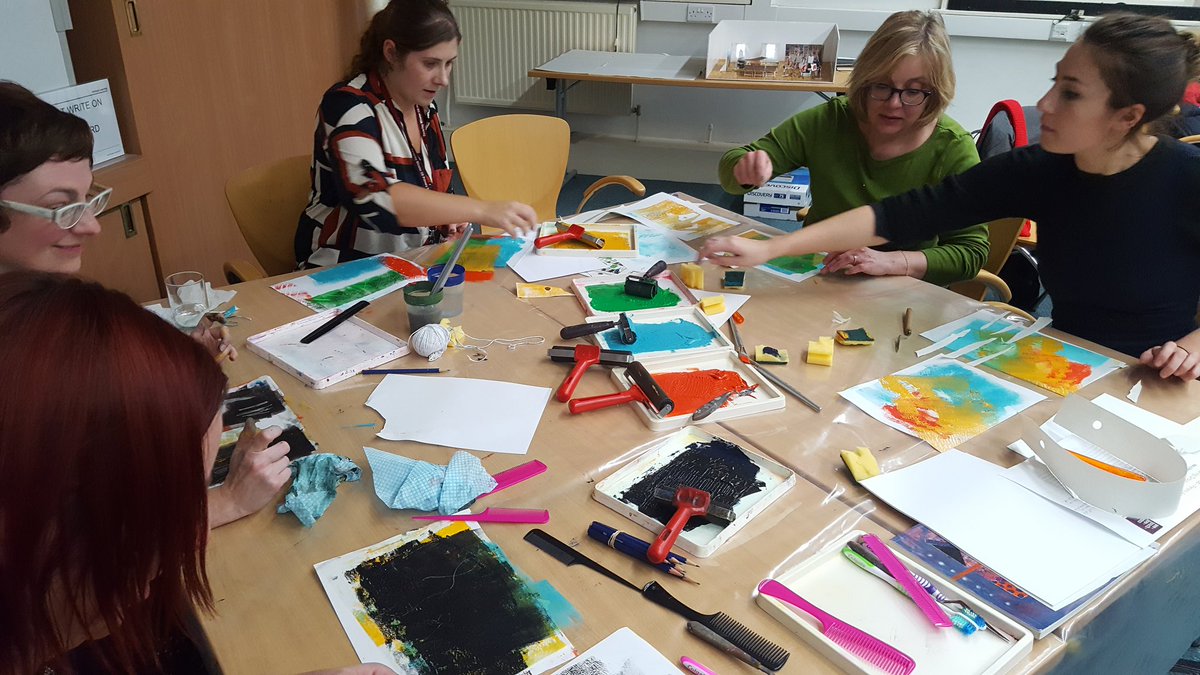 FERENS CULTURAL STEERING GROUPS

OTHER TEACHERS EVENTS

QUESTIONAIRES

ONGOING CONSULTATION
BENEFITS
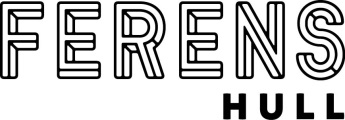 LINKS TO ART AS A CAREER PATH
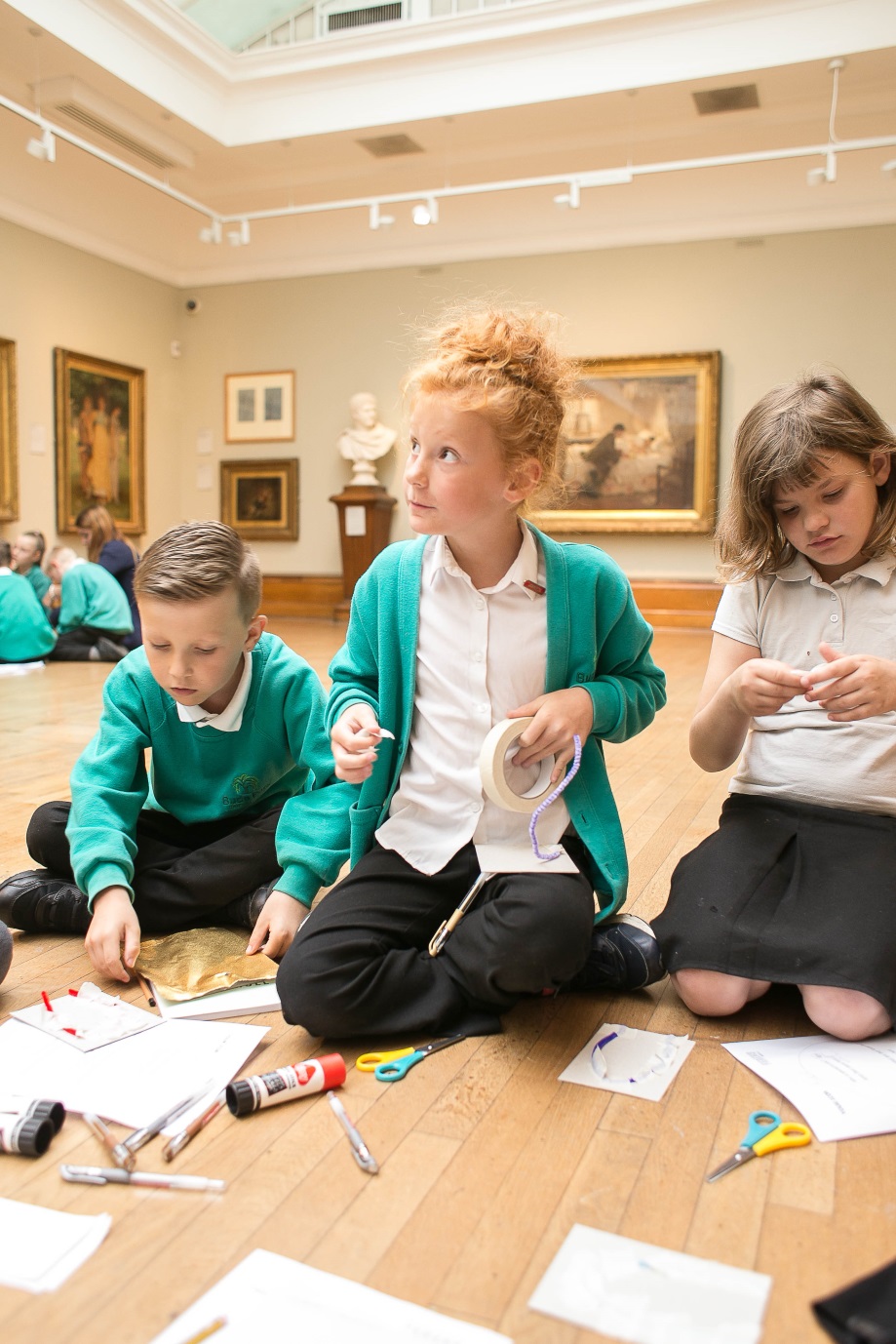 IMMERSIVE ENVIRONMENT
FIRST HAND ACCESS TO THE ART
TIME SPENT MOVING ABOUT
SOME FAMILIES JUST DON’T VISIT GALLERIES
CAN’T BE REPLICATED IN SCHOOL
LARGE SPACES
SOCIAL SPACE (PSED, PHYSICAL DEVELOPMENT)
CREATIVE WORK CAN BE INSPIRED BY ART ON DISPLAY
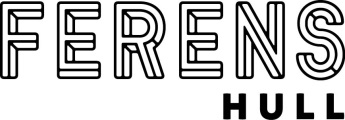 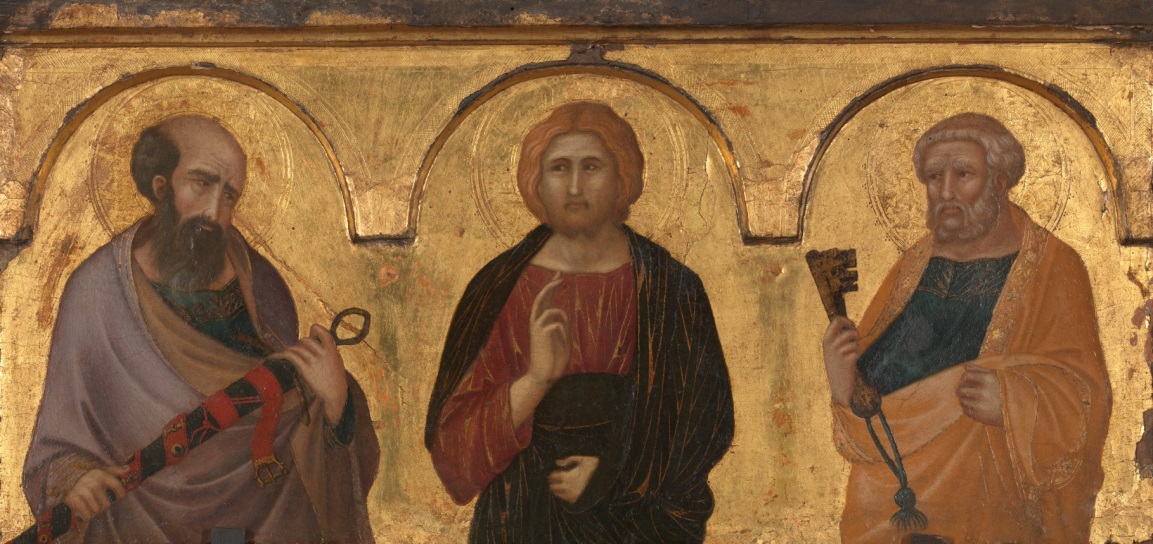 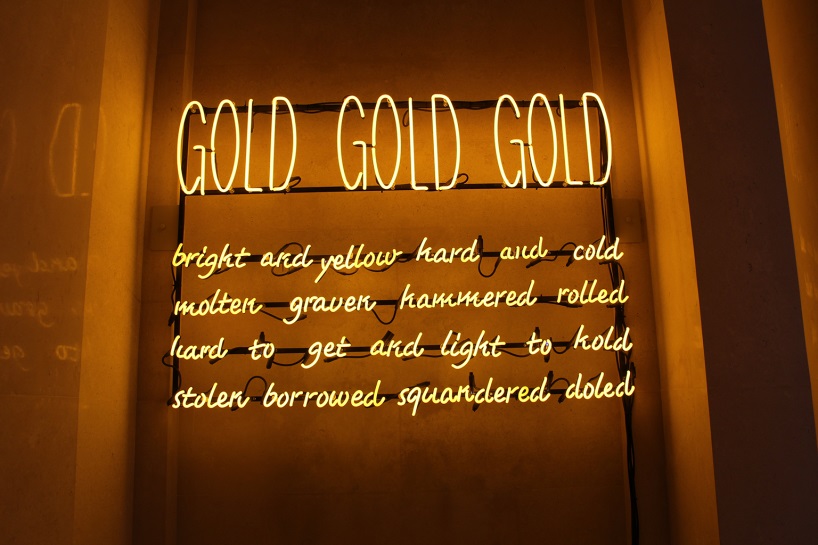 SCHOOLS SESSIONS ARE EMBEDDED INTO THE FERENS COLLECTION
SESSIONS FOLLOW THE CHRONOLOGICAL FORMAT OF THE PERMANANT COLLECTION AS THEY TRAVERSE THROUGH THE GALLERY
 
BUILDING CONFIDENCE AND OWNERSHIP OF THEIR GALLERY

DISCOVER HOW WESTERN EUROPEAN ART HAS DEVELOPED FROM 1320- PRESENT DAY
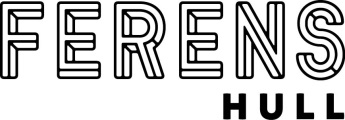 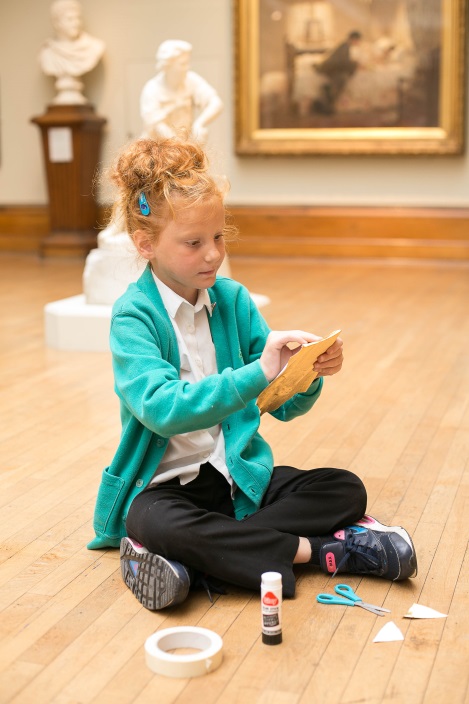 THINK!
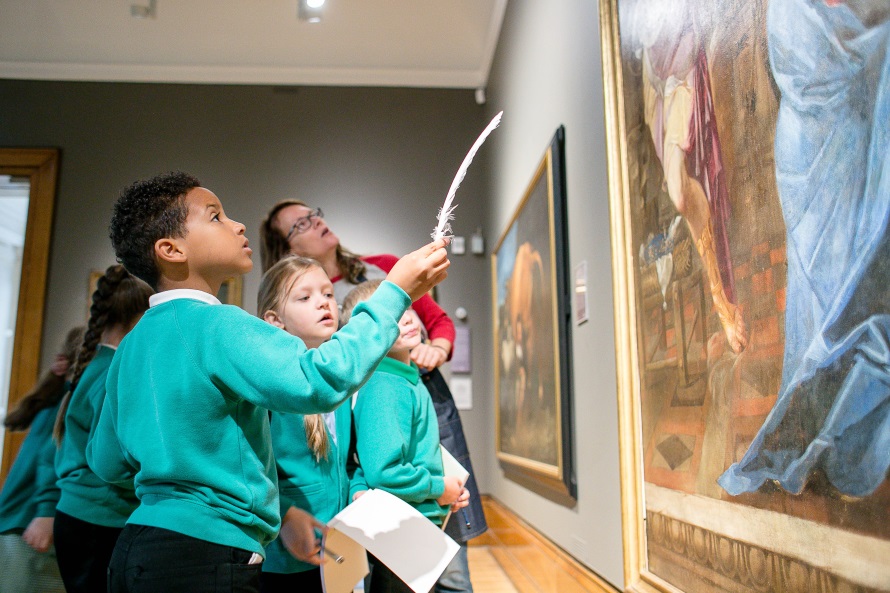 MAKE!
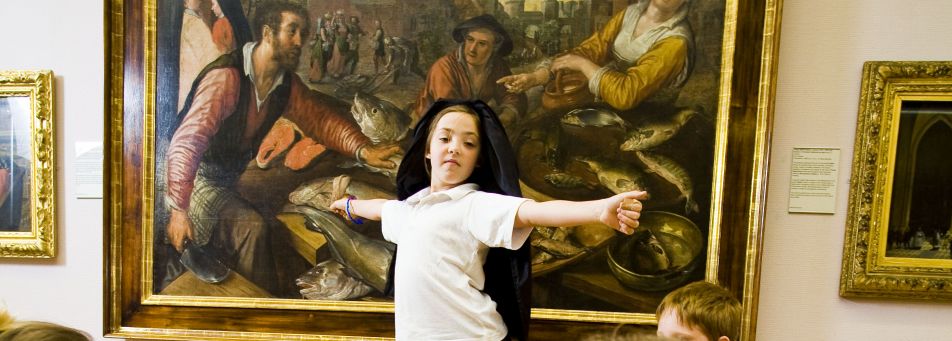 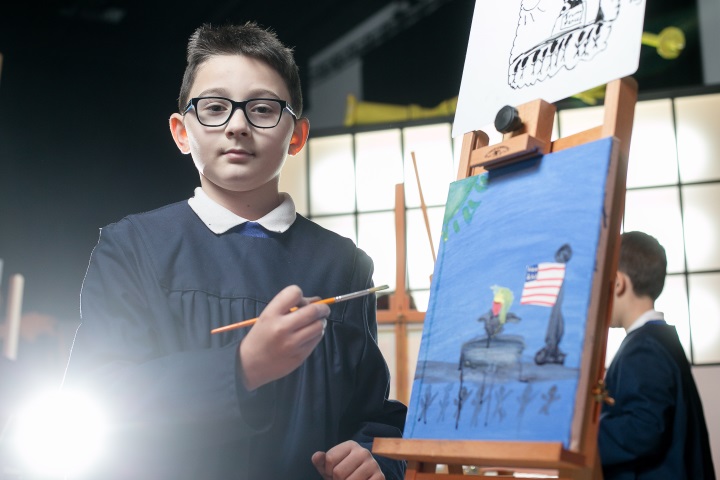 INSPIRE!
SHOW!
DAY IN THE LIFE OF AN ARTIST SECONDARY AND PRIMARY
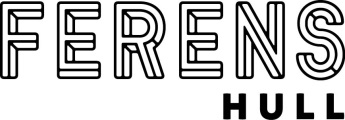 FOUNDATIONS OF ART
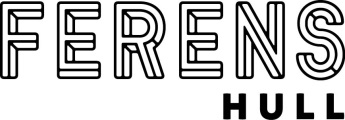 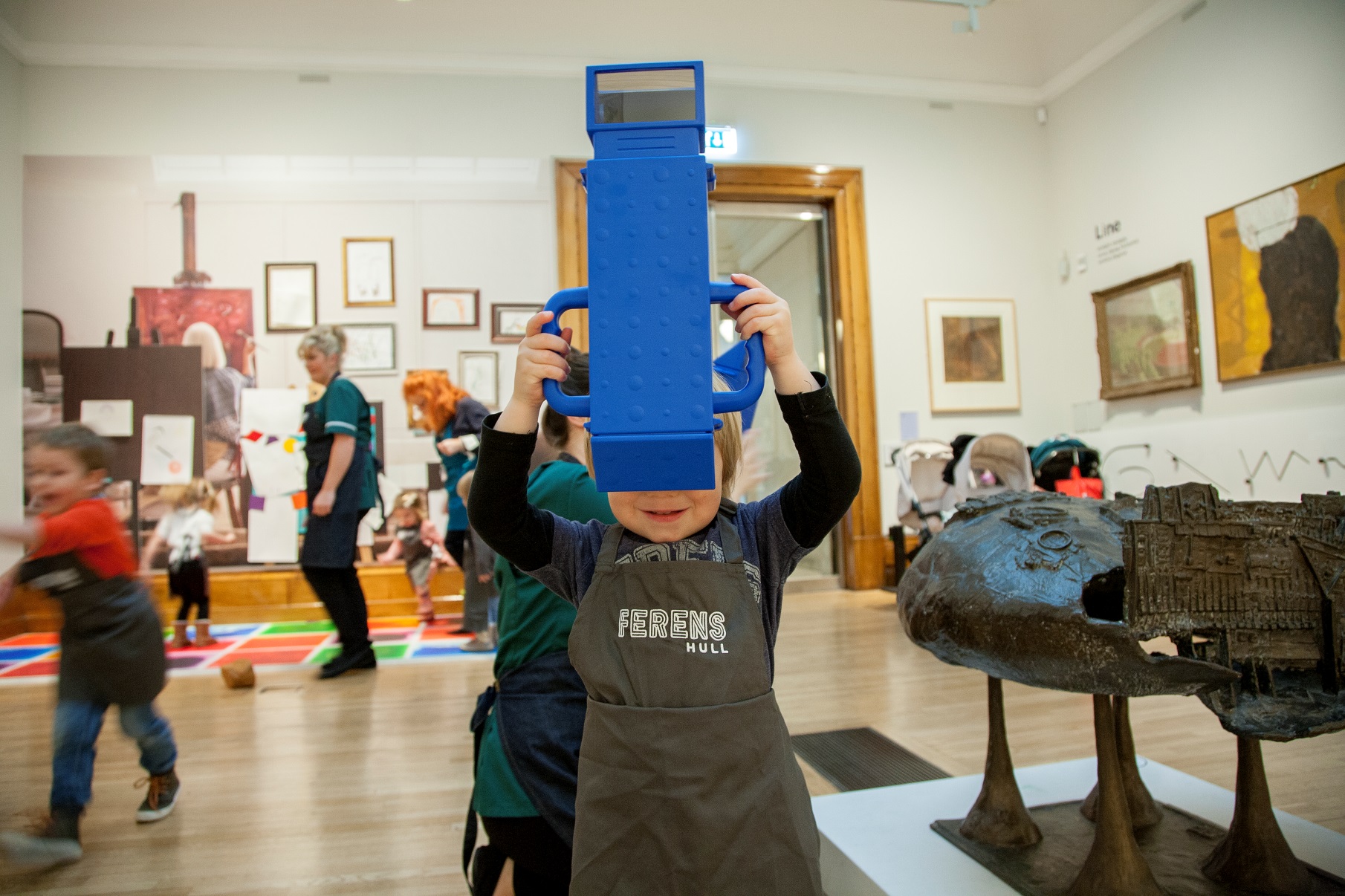 LINE
COLOUR
SHAPE
TEXTURE
DISCOVER ART AND JOURNEYS IN ART
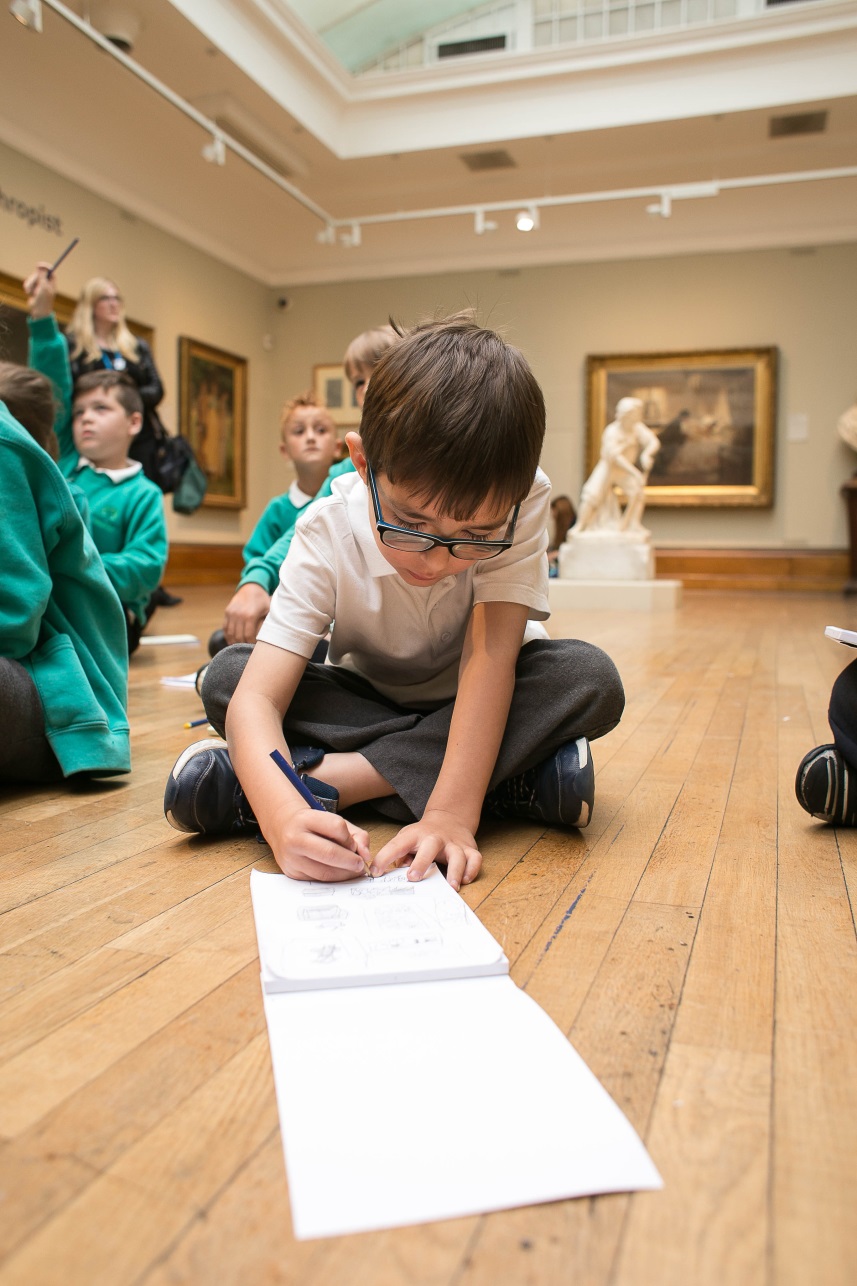 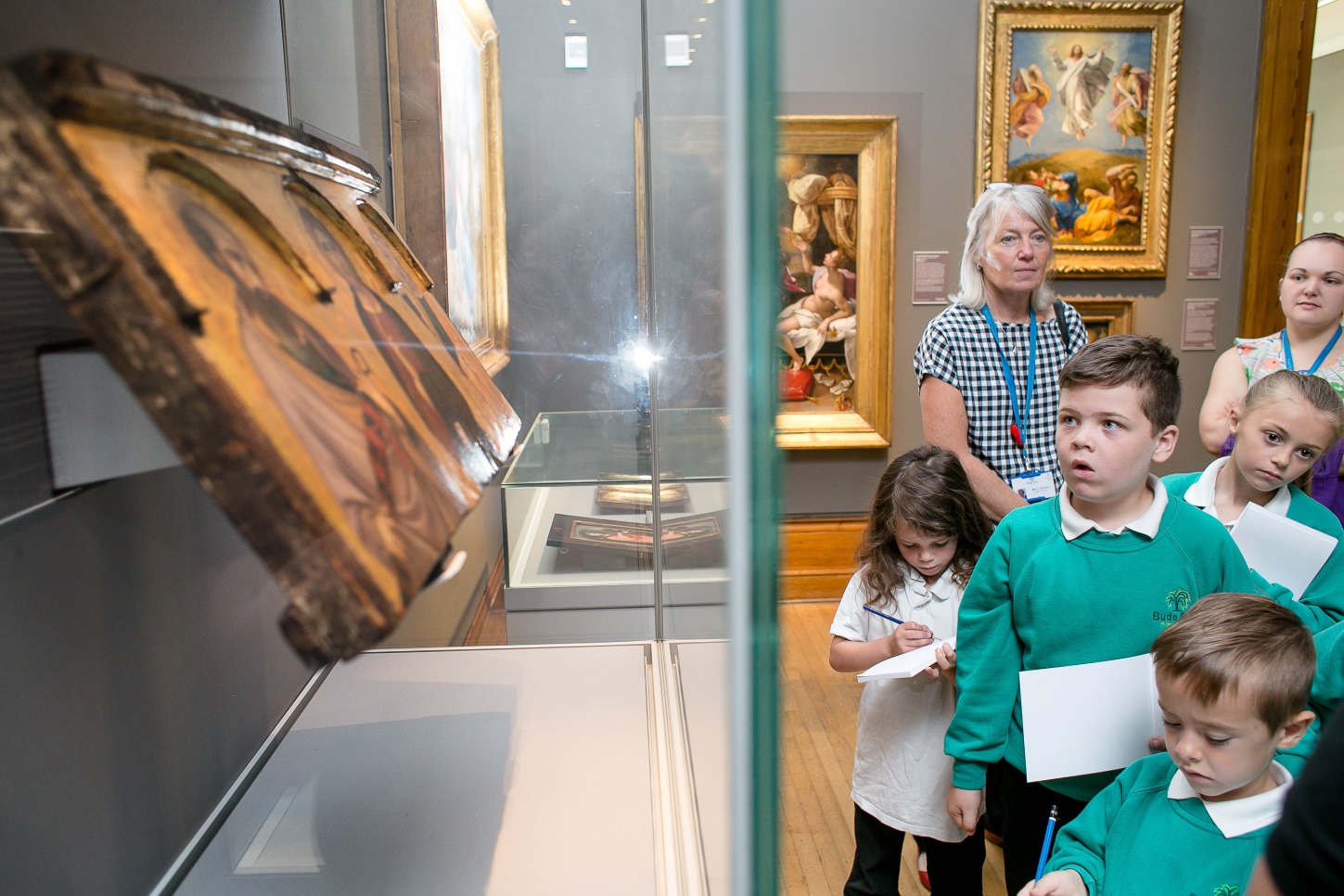 ON GALLERY SESSIONS FOR KS1 AND 2
ACTIVITY
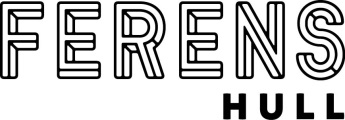 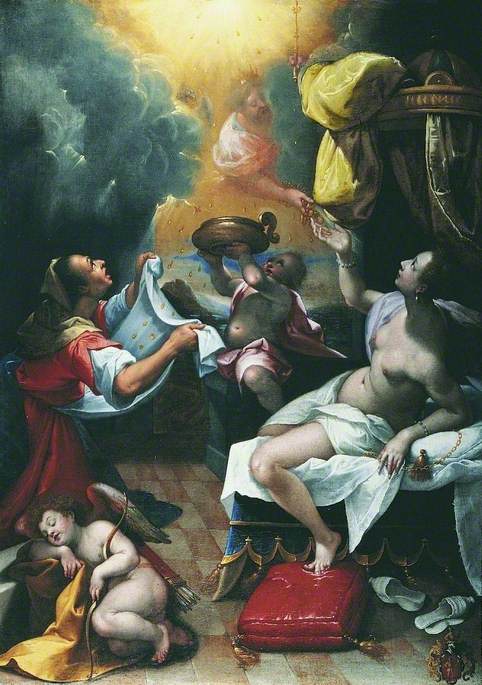 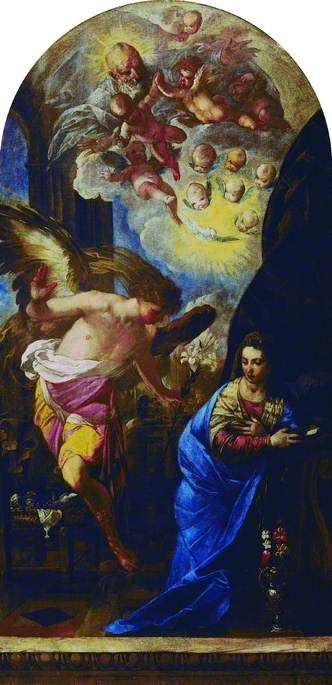 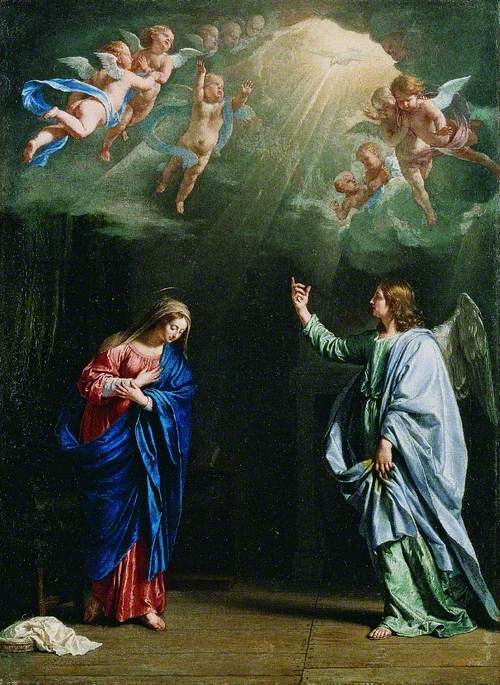 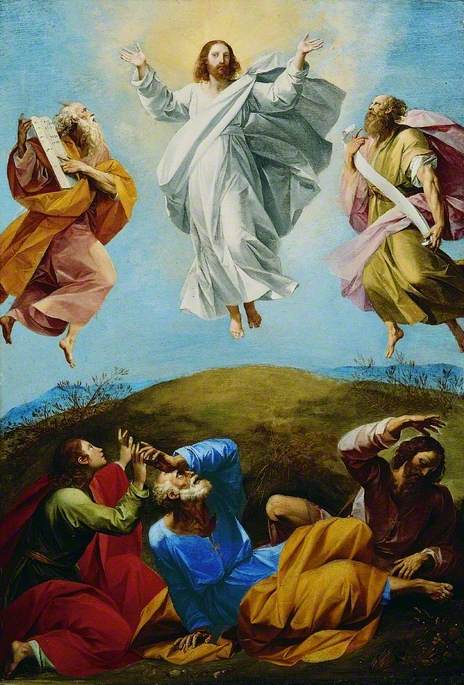 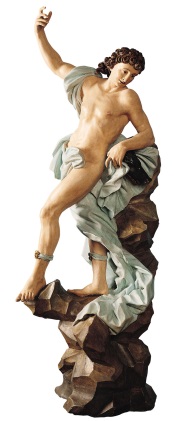 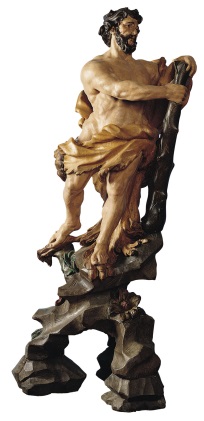 Hercules and MELEAGER
Antonio MARAgliano 
C.1700
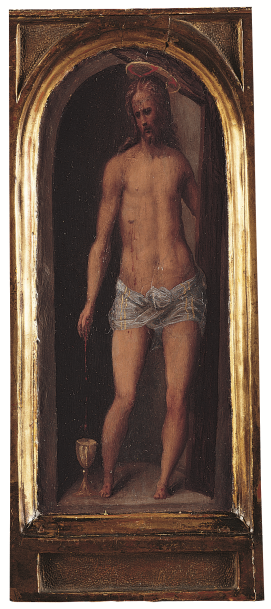 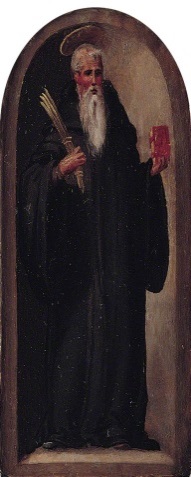 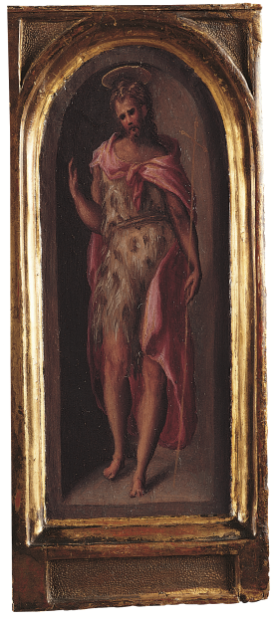 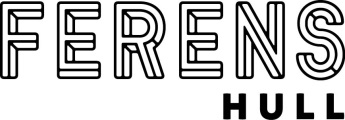 SARAH TAYLOR – ARTS AND HERITAGE PROJECT DEVELOPER 
sarah.taylor@hcandl.co.uk
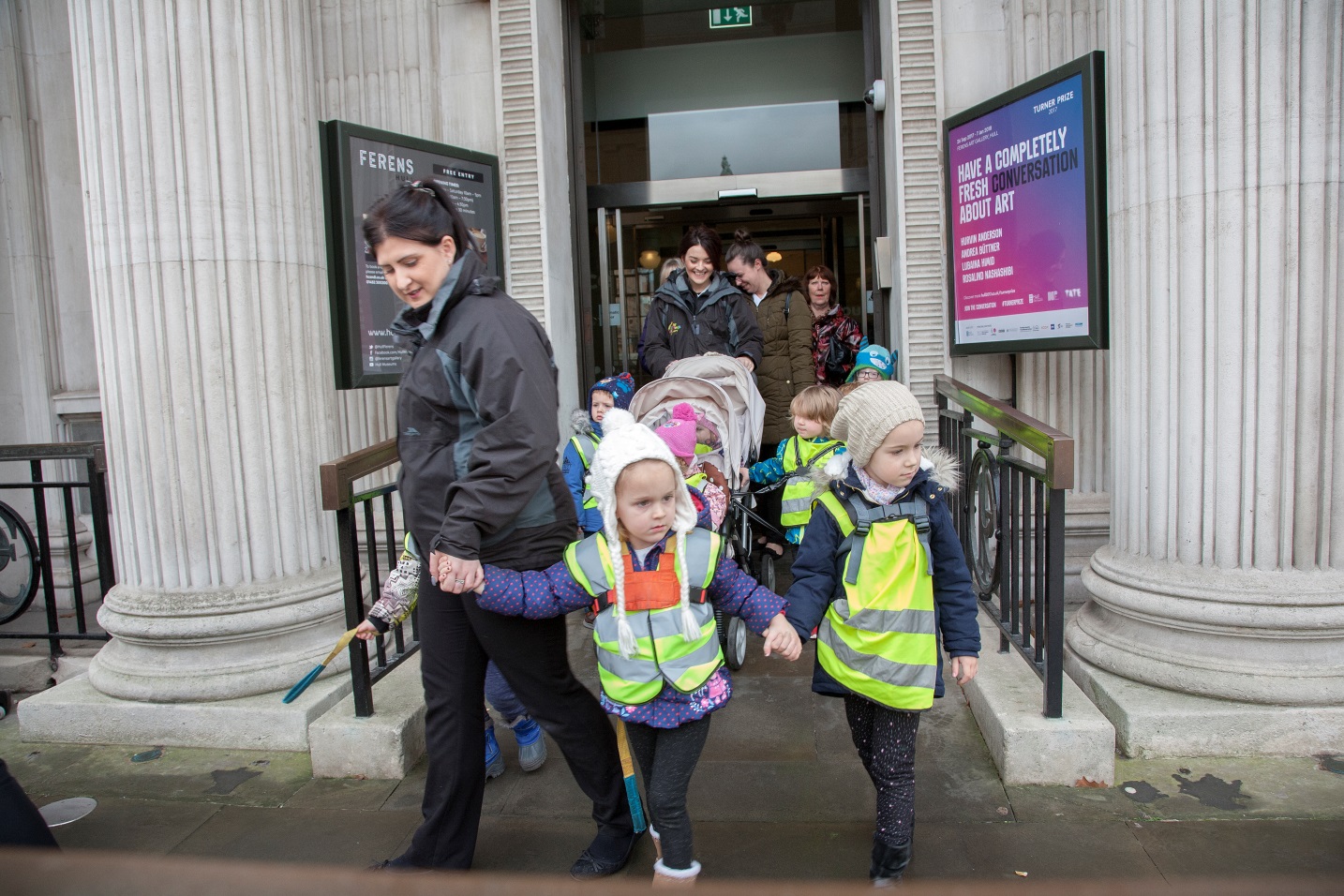